Portraits
Digital Art
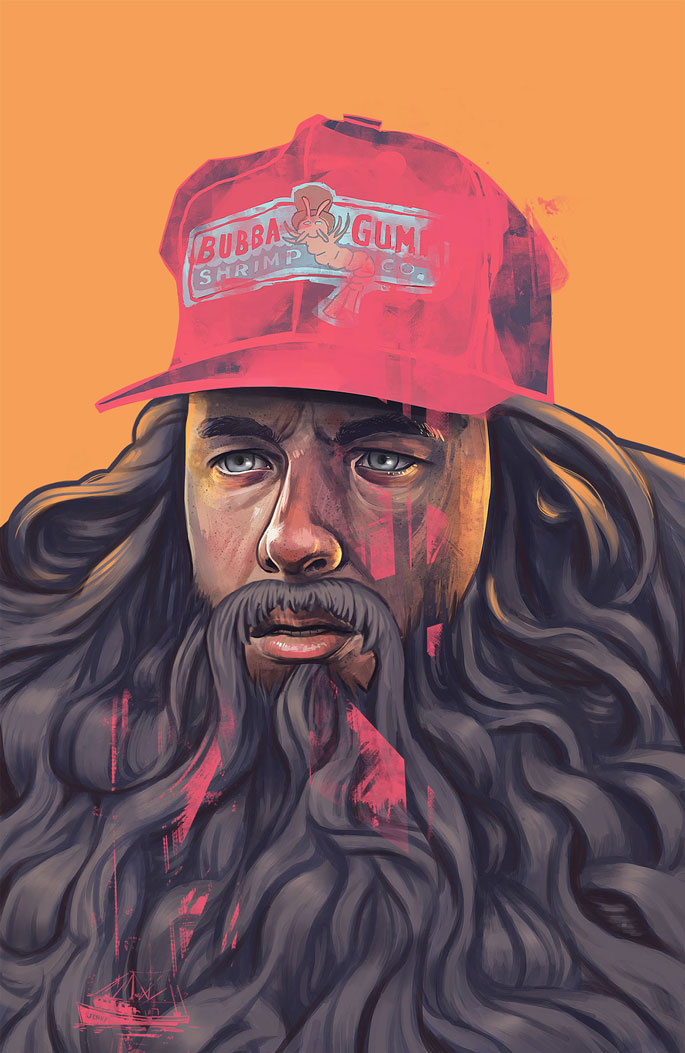 Digital Painting: Subjective and expressive color for emotion, emphasis on paint strokes and texture. Fauvist inspiration
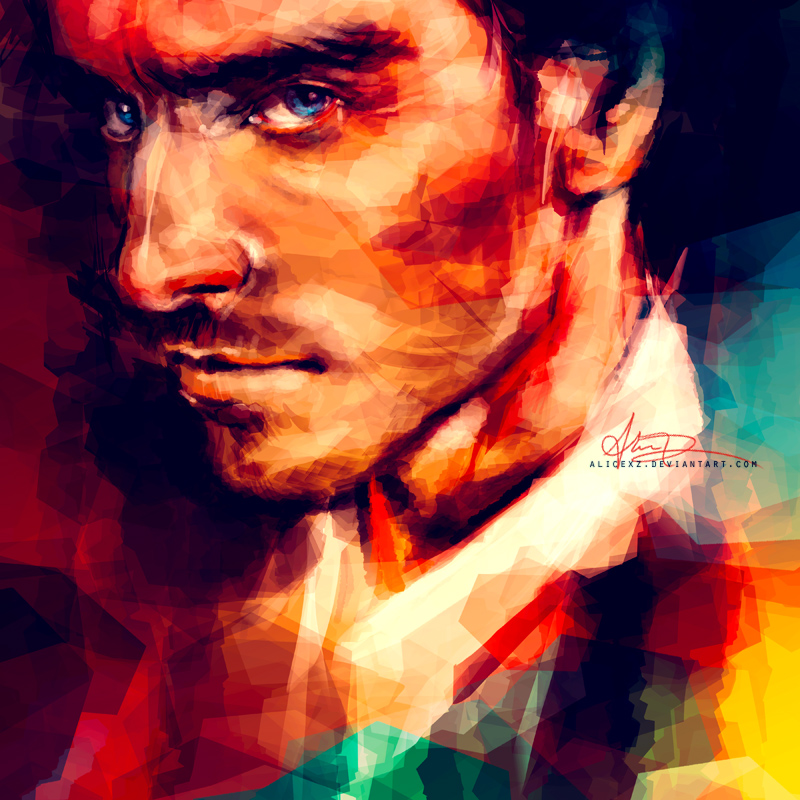 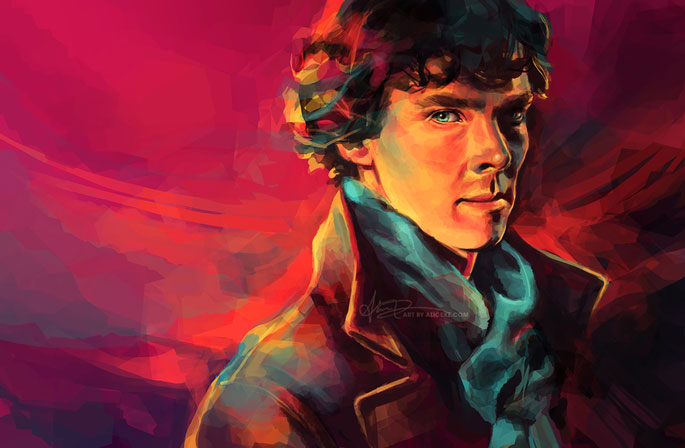 Digital Painting: Emphasize texture, brushstroke, color contrast, and tell a story through facial expression, clothing, make-up, props
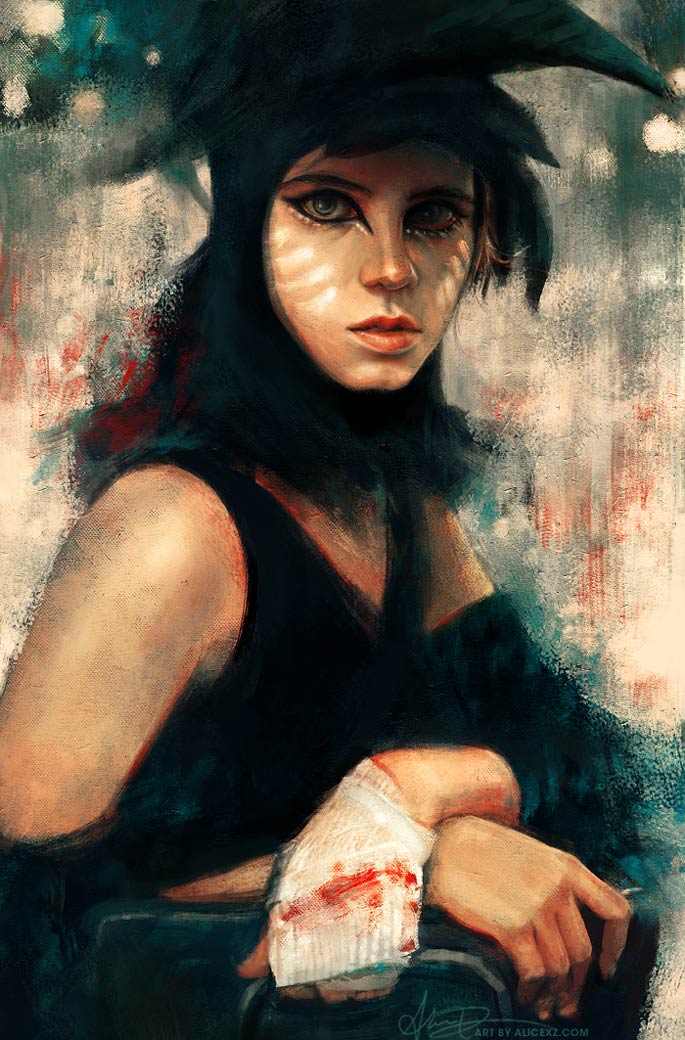 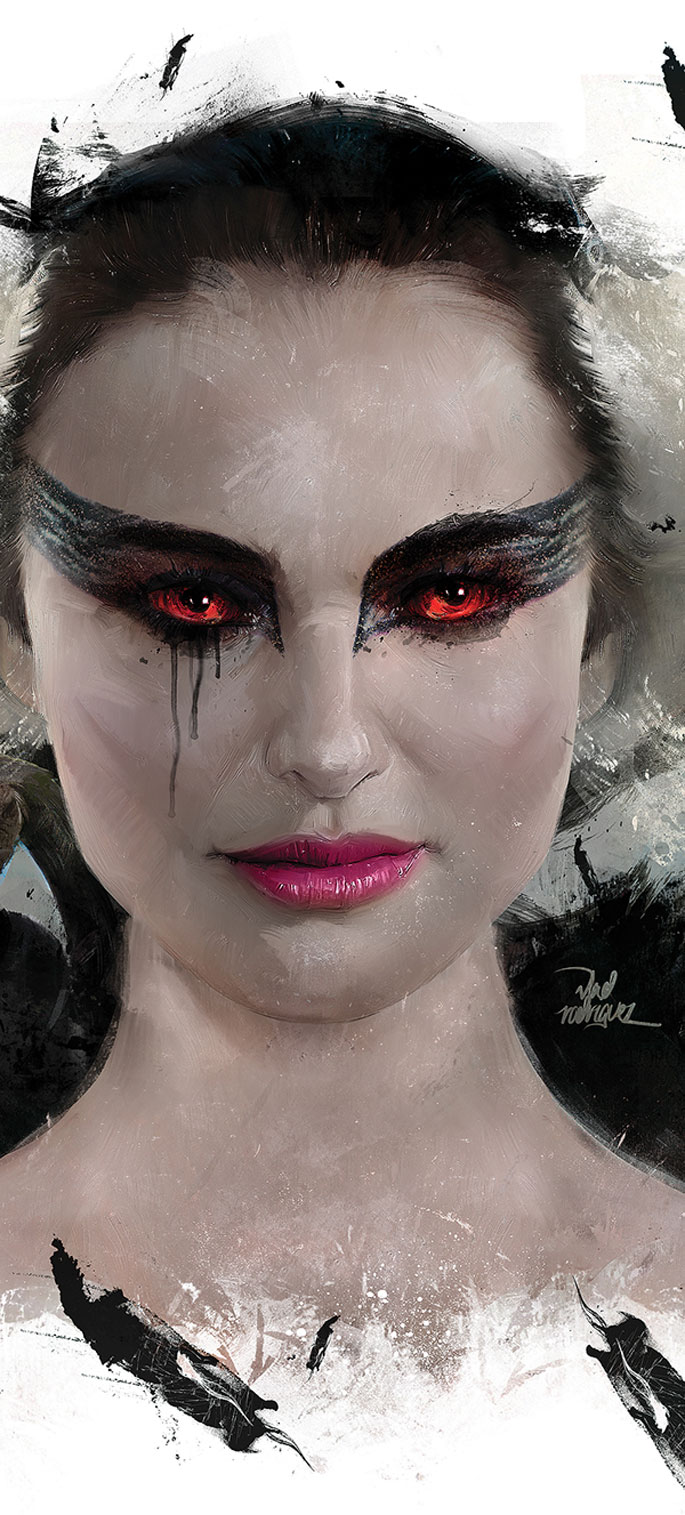 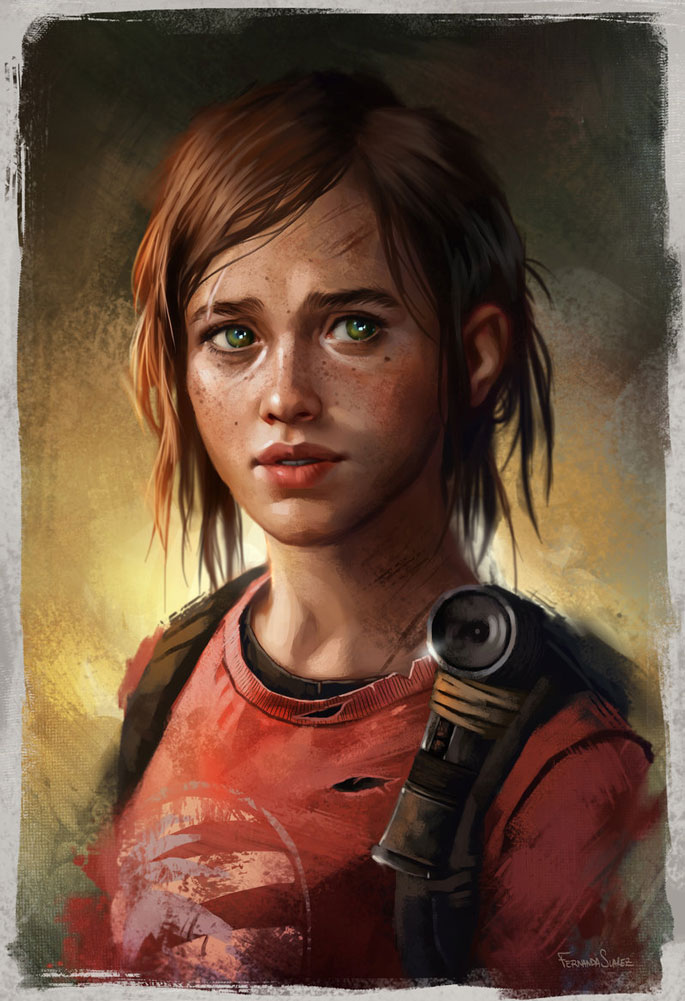 Digital Painting: Color scheme, facial expression, body language, props to tell a story, symbolism, dramatic use of lighting
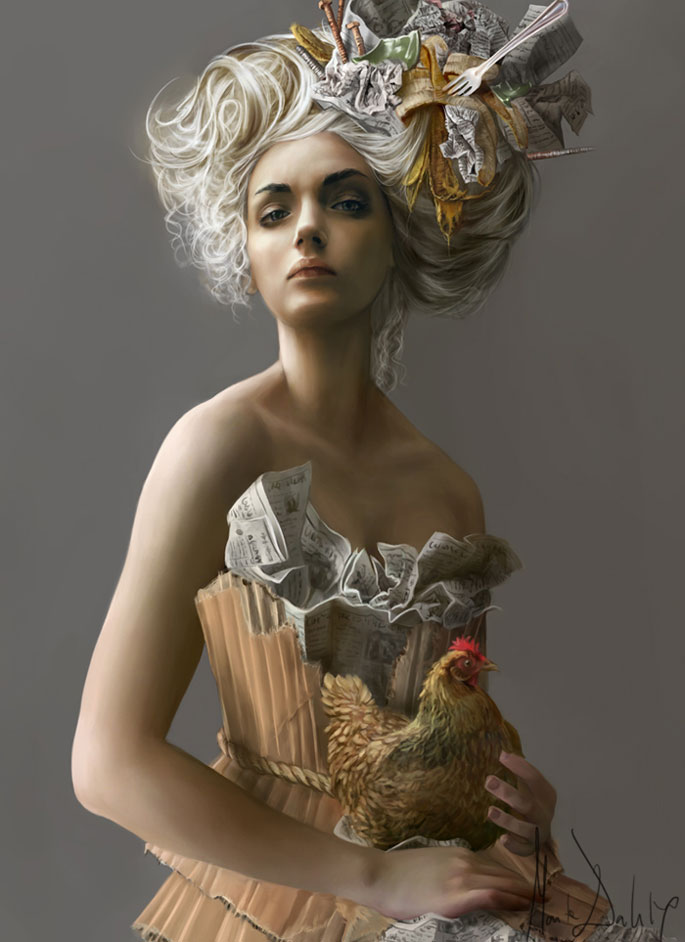 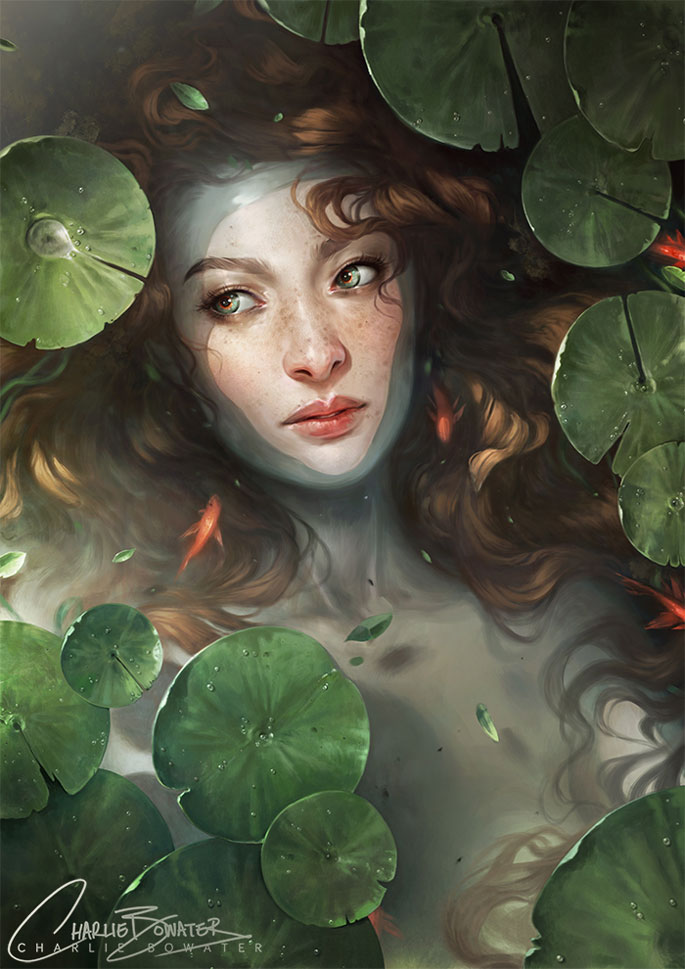 Erik Johansson – Surreal Self Portraits
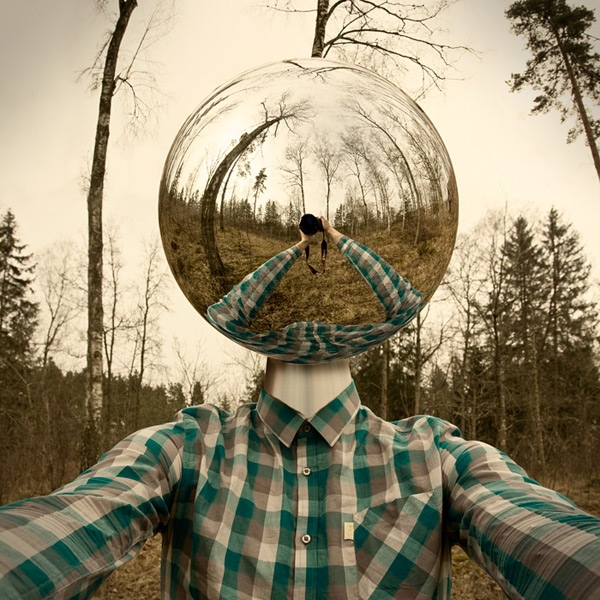 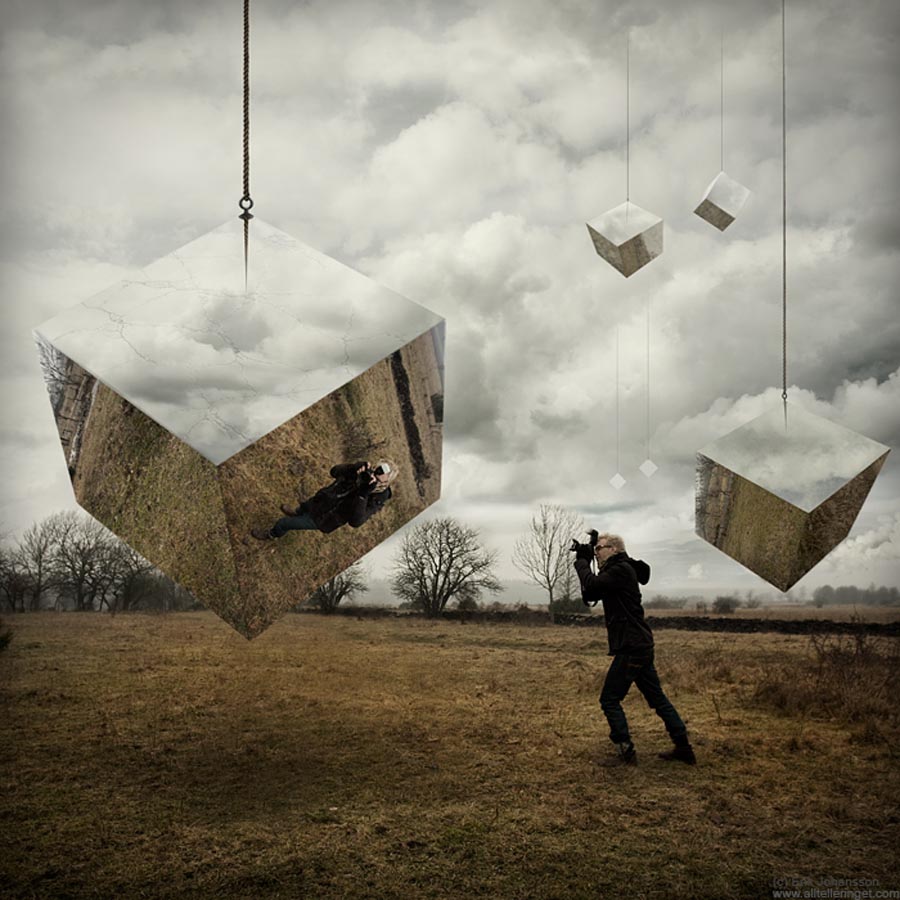 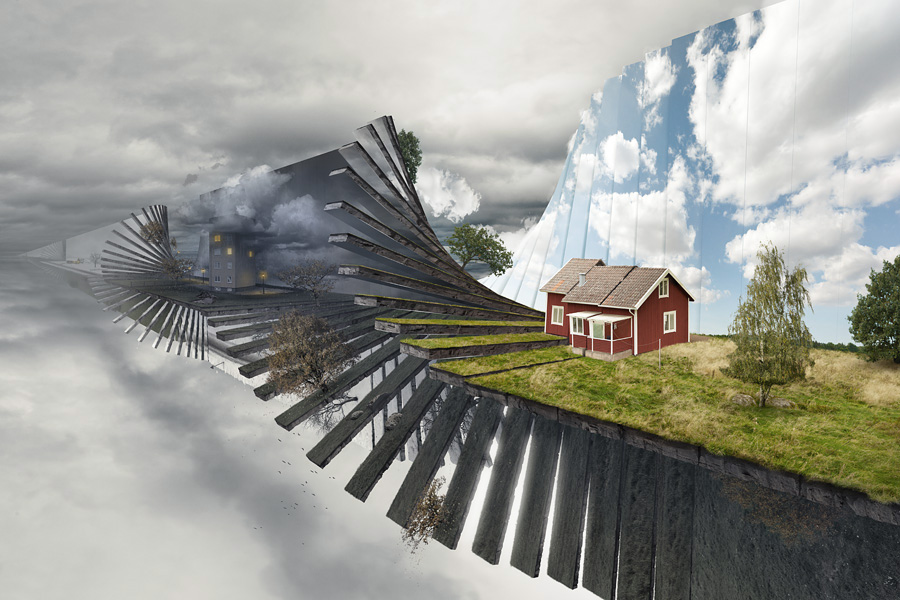 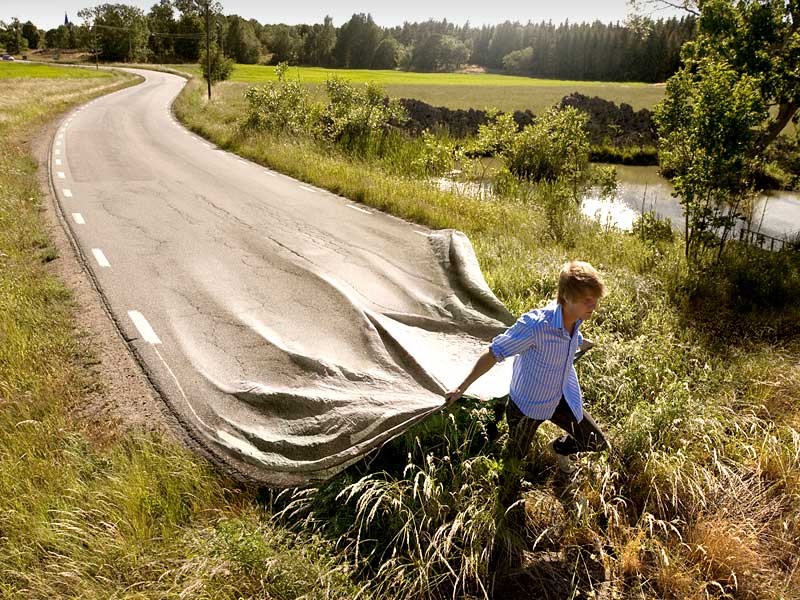 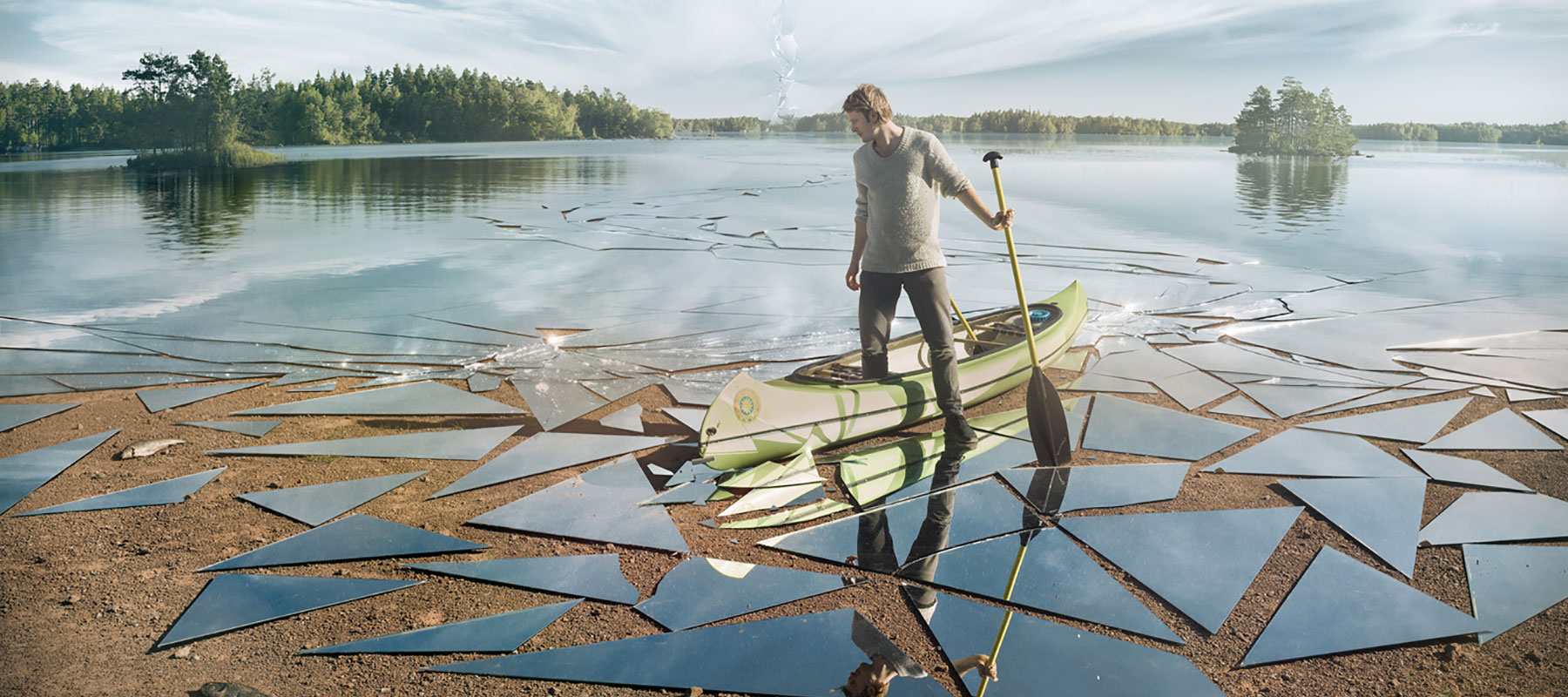 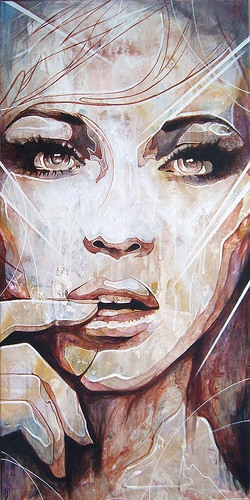 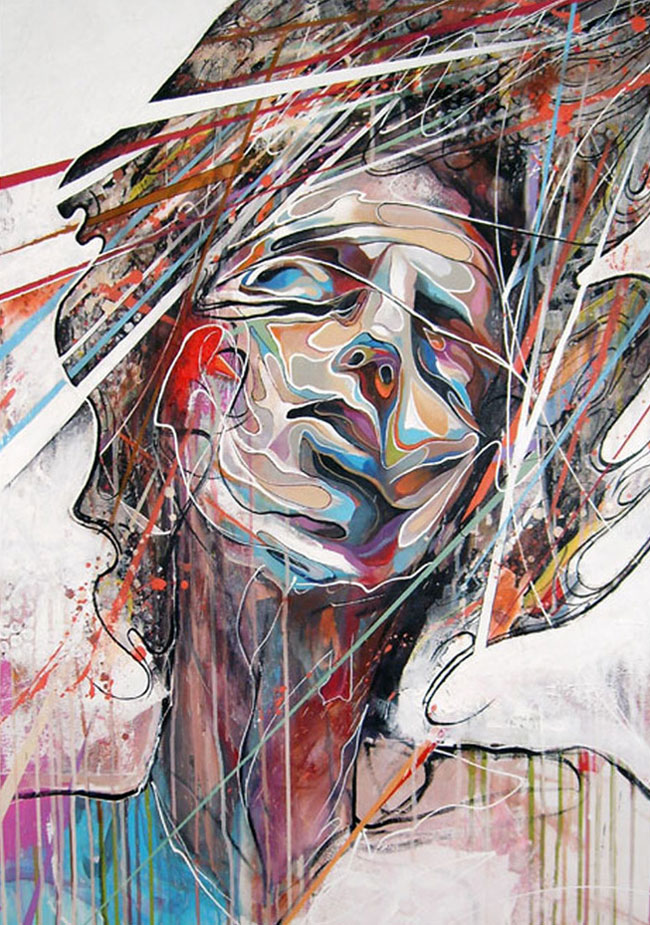 Danny O’Connor
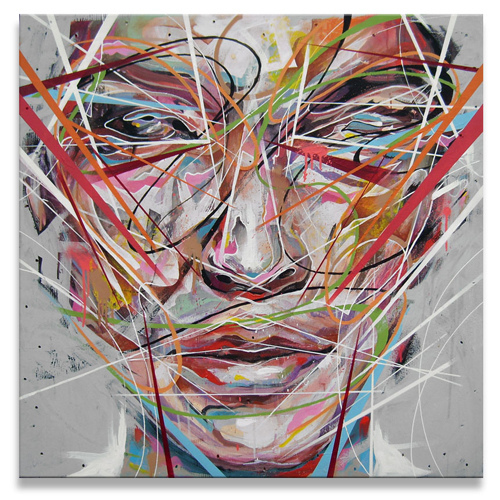 Oriol Angrill Jorda – Blendscapes
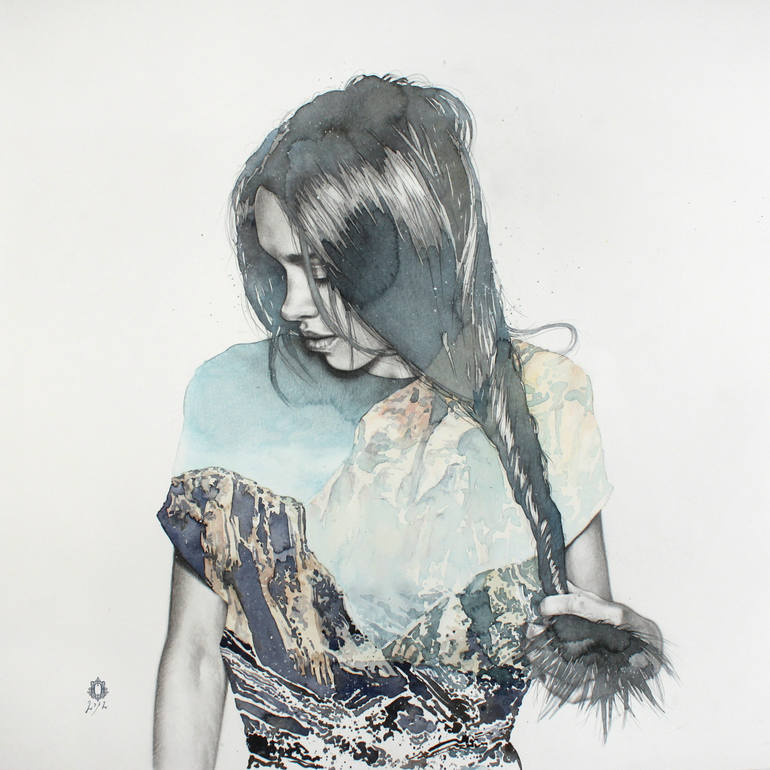 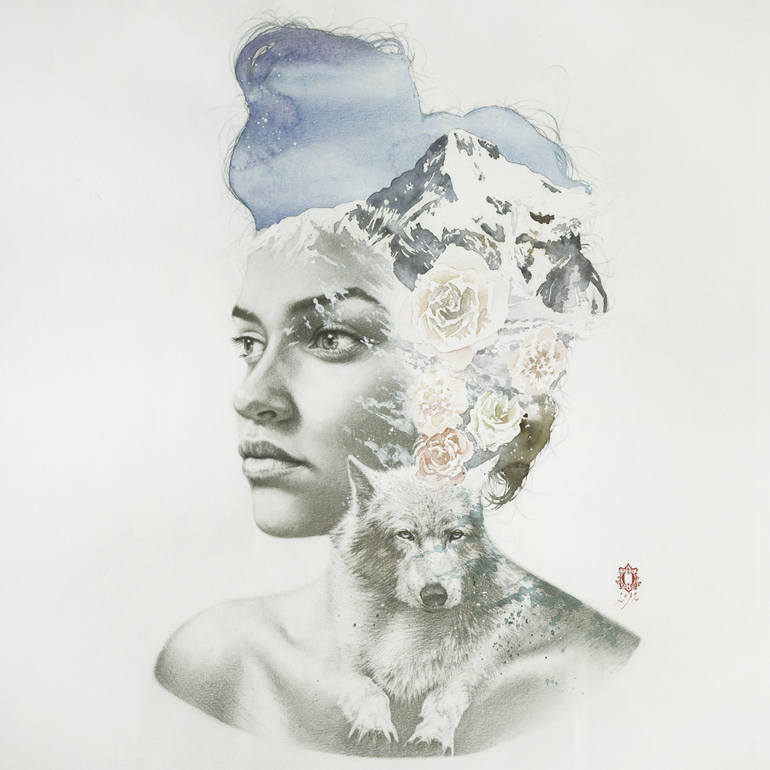 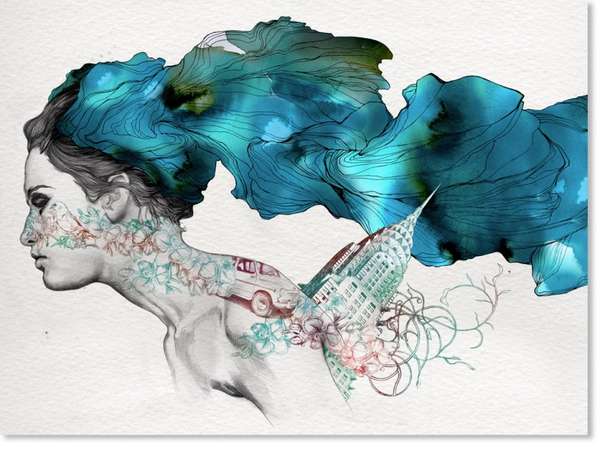 Slava Triptih – hand drawn quality
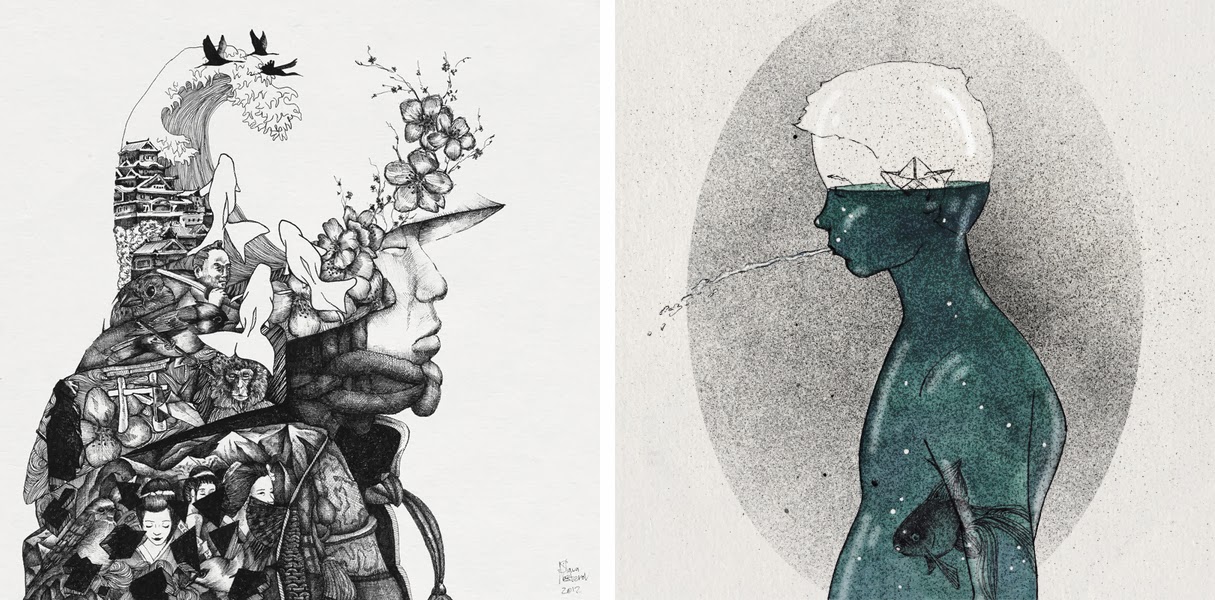 Antonio Mora – Double ExposureAntonio Mora
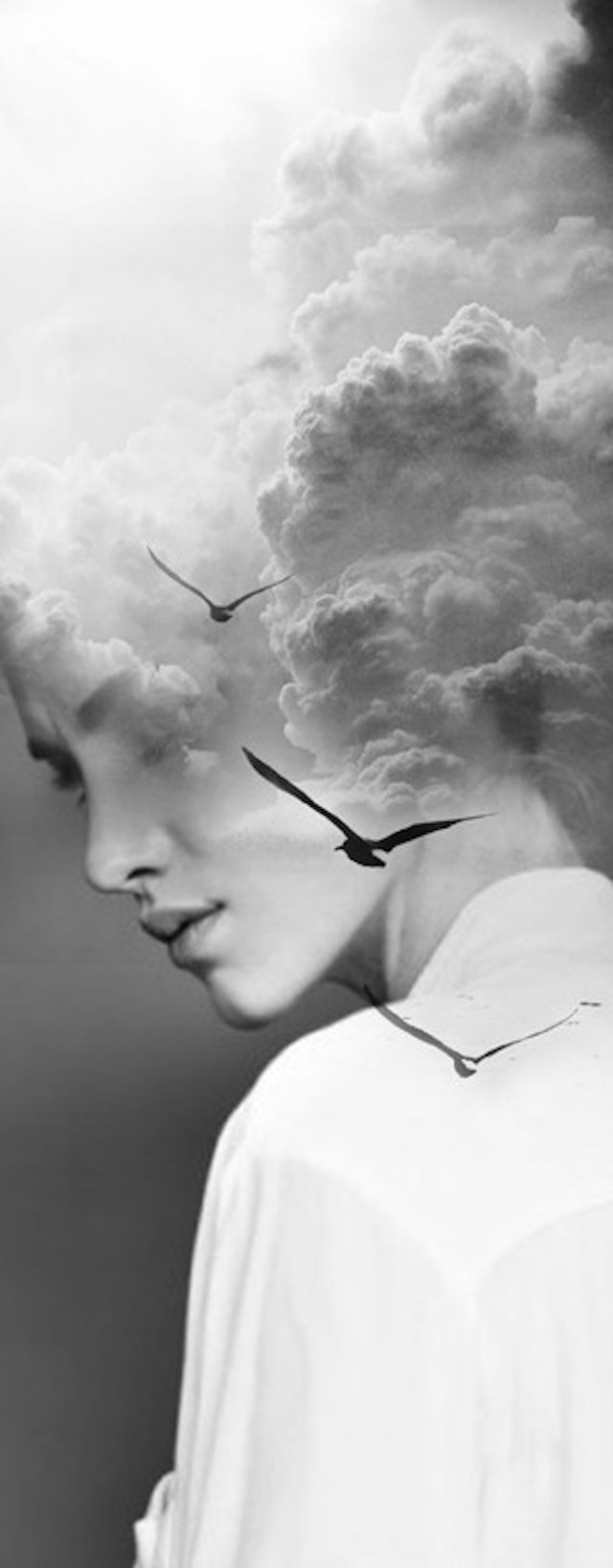 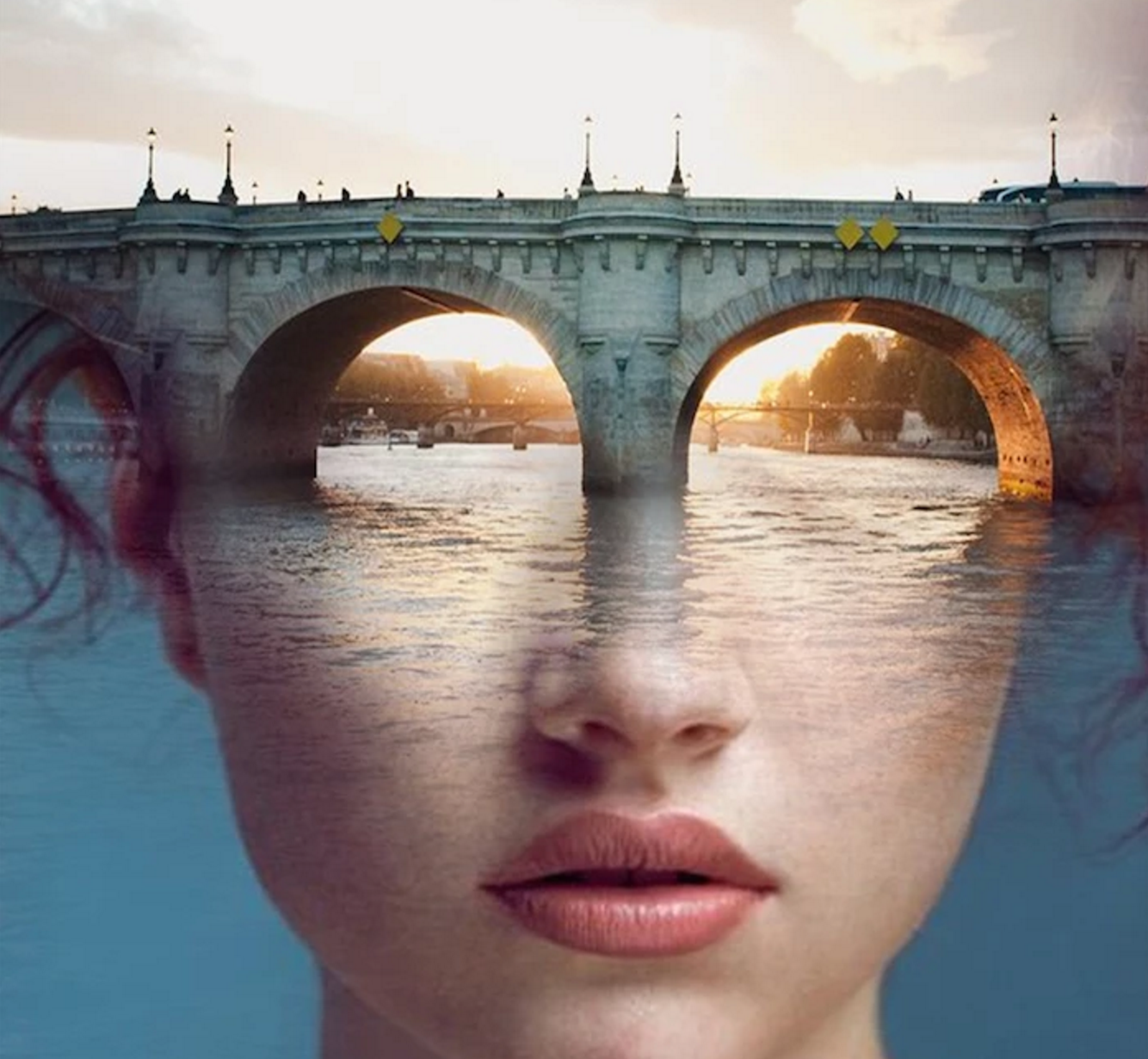 Antonio Mora – Double Exposure
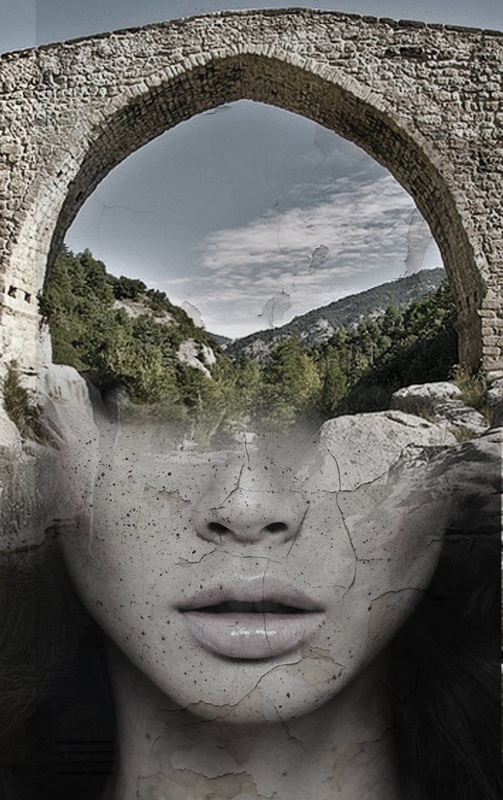 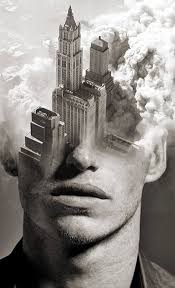 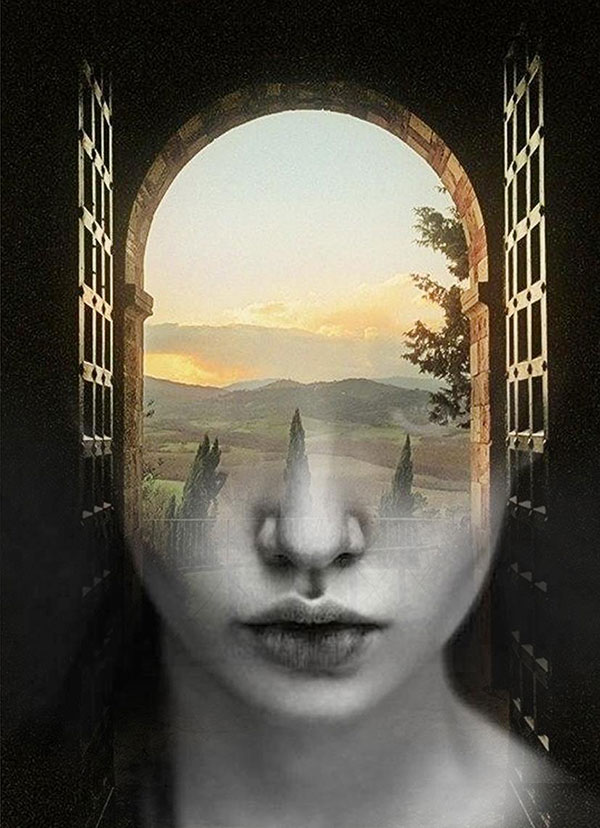 Alberto Seveso
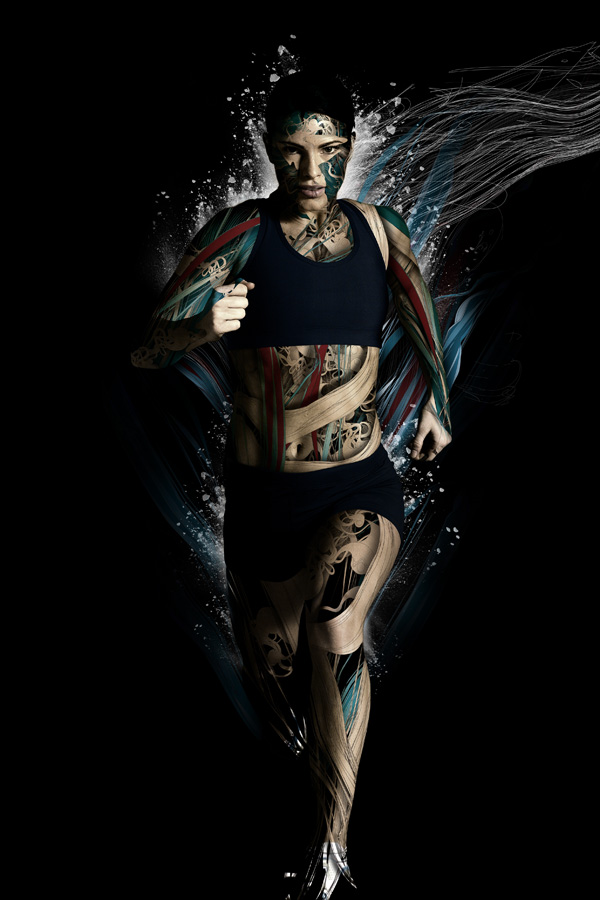 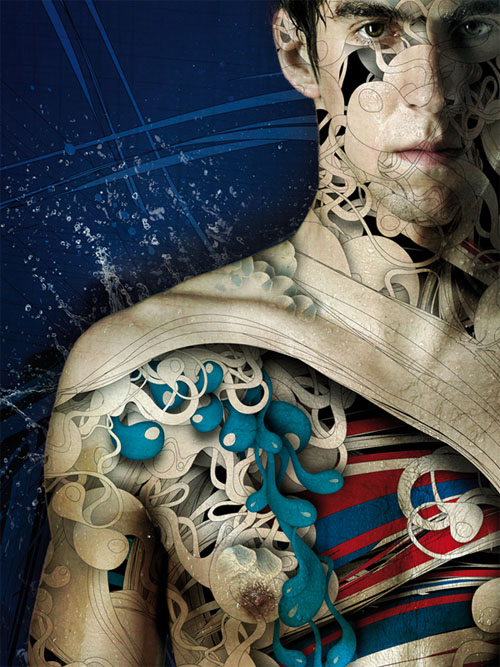 Digital Mixed Media & Style
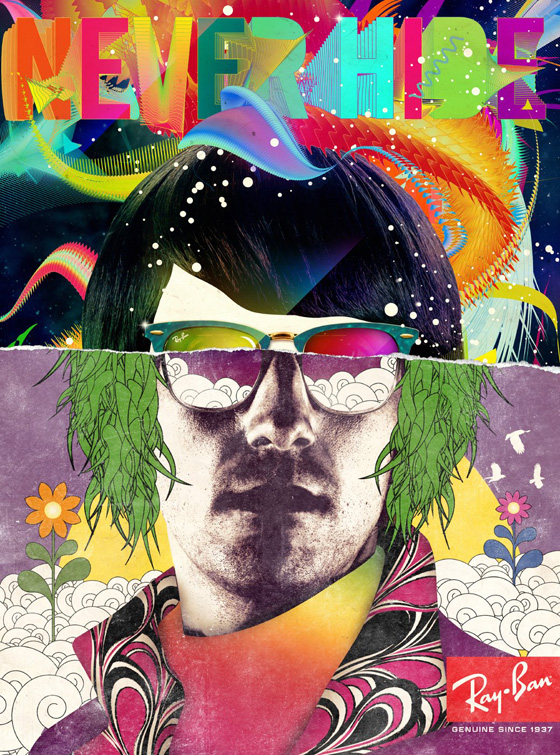 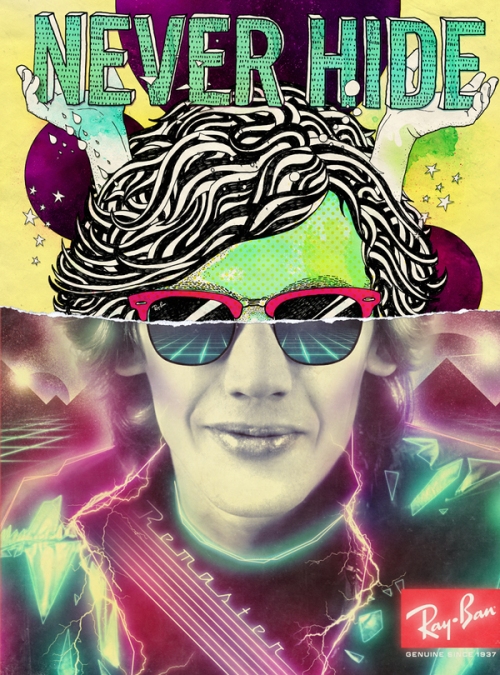 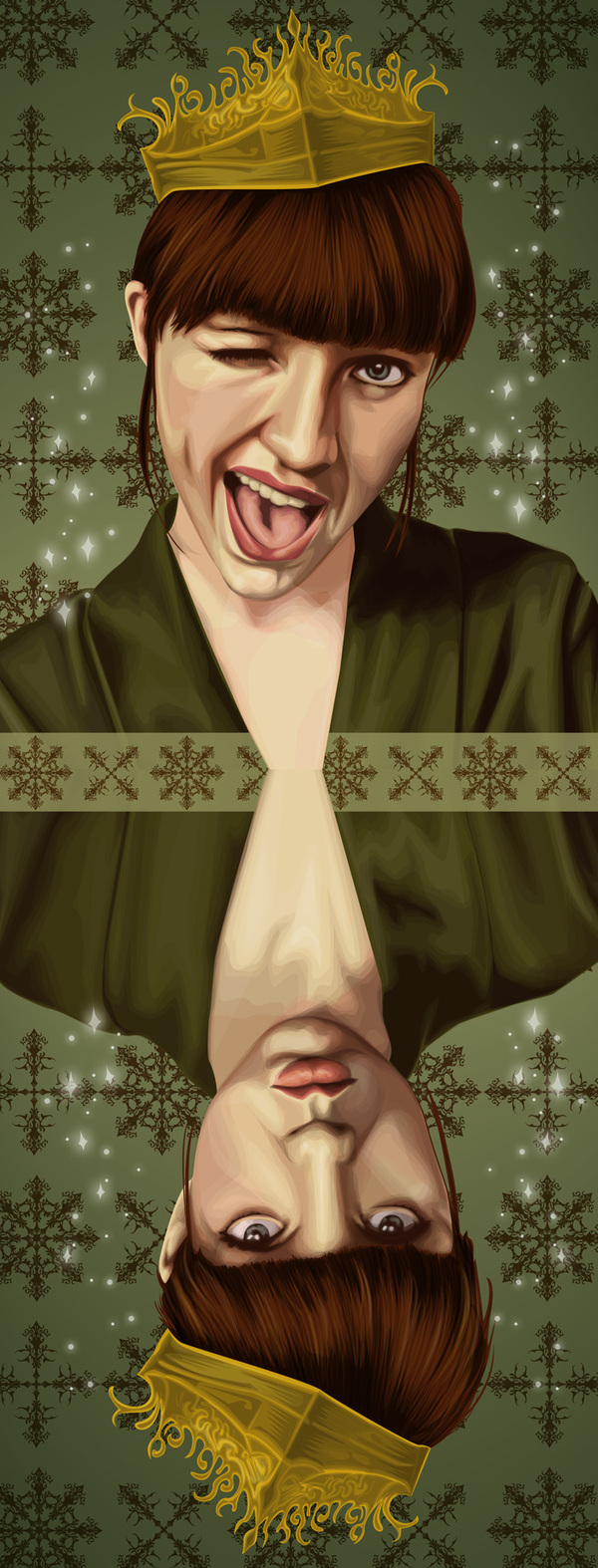 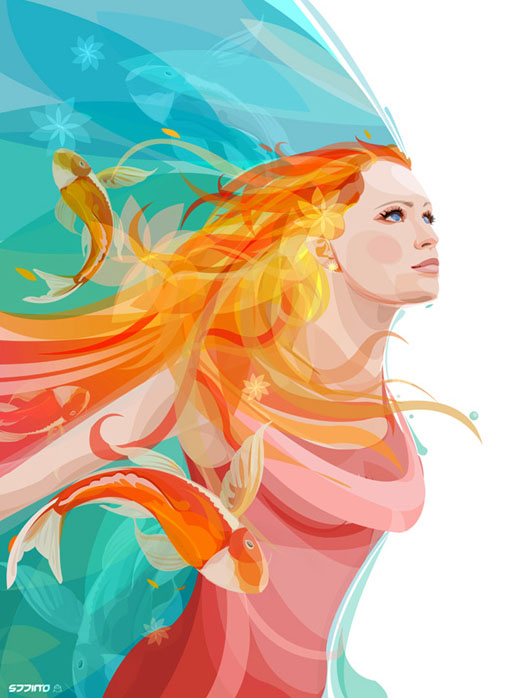 Vector Shapes & 
Digital Painting
Vector Shapes, Line Art, Illustration
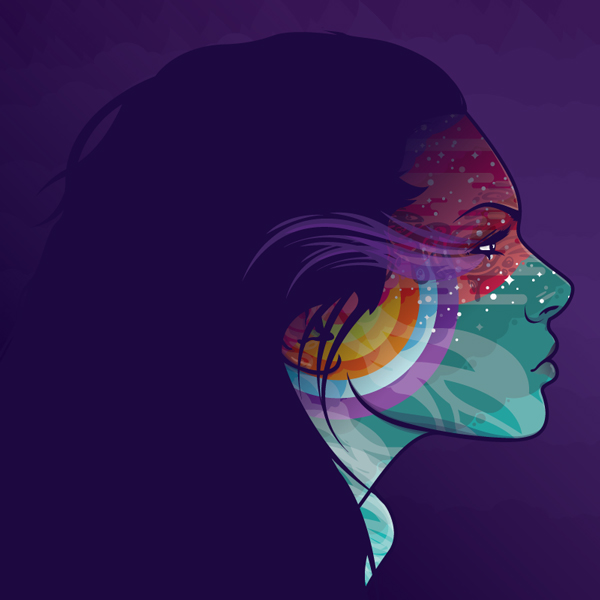 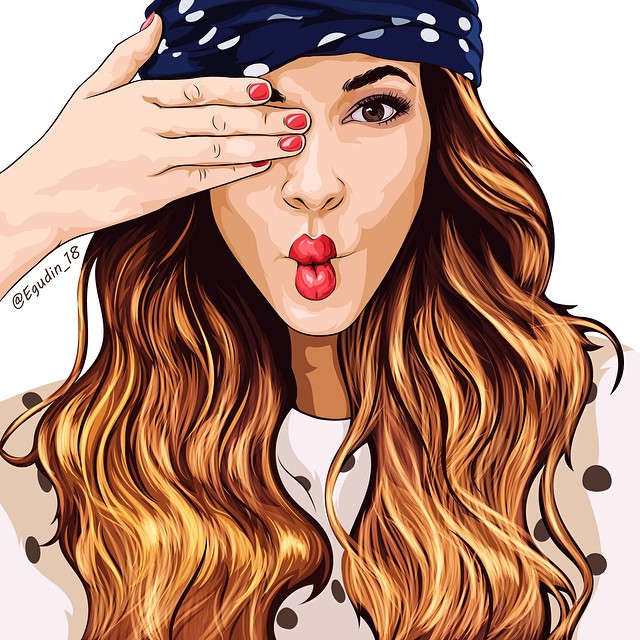 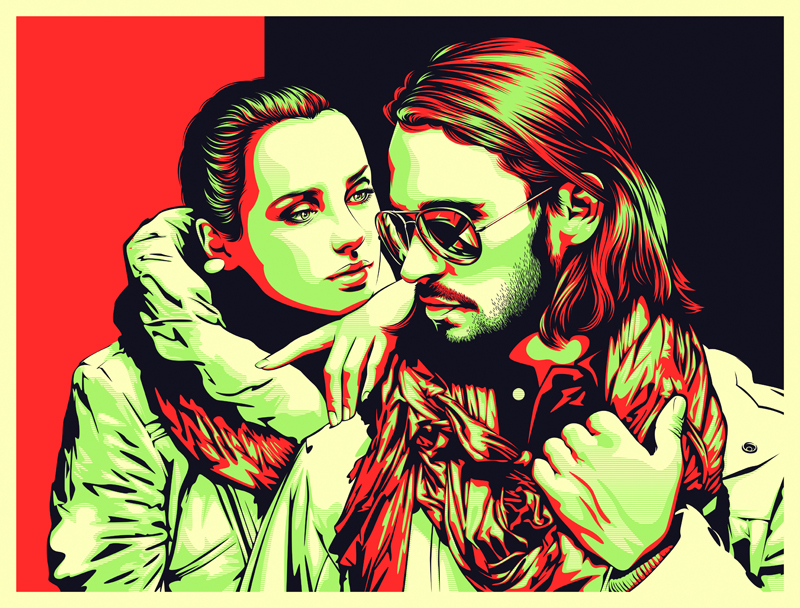 Subjective Color, Abstract geometric shape, line
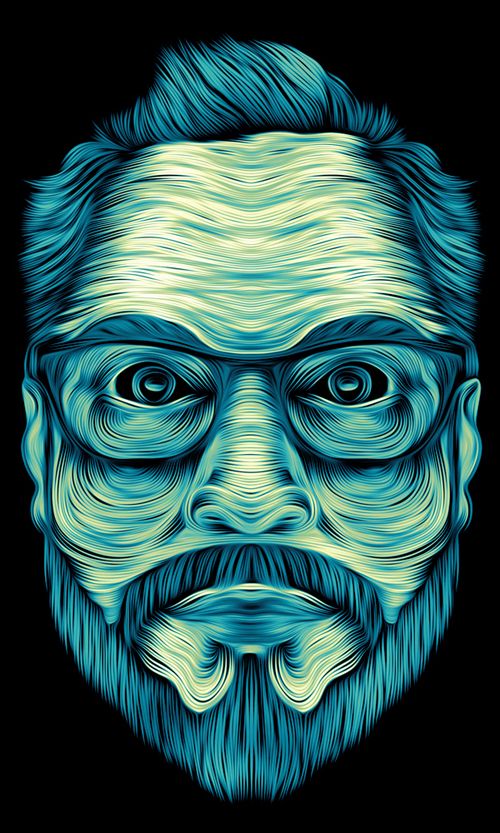 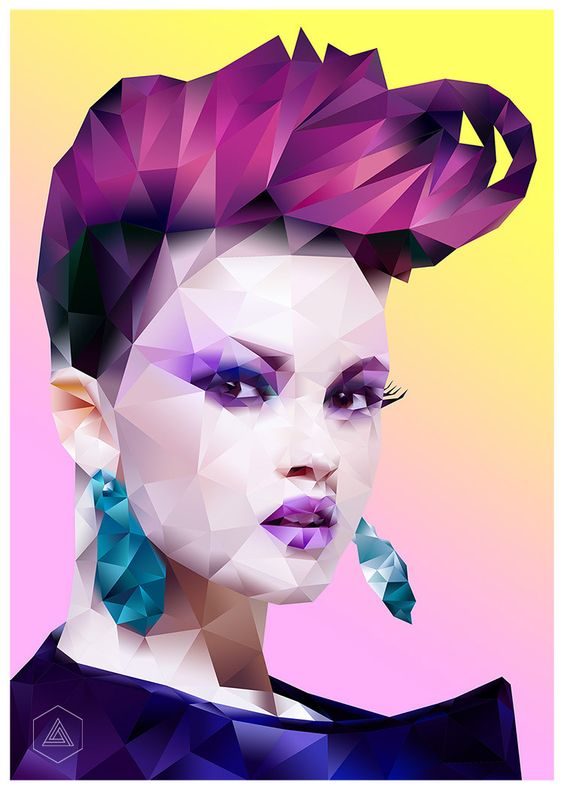 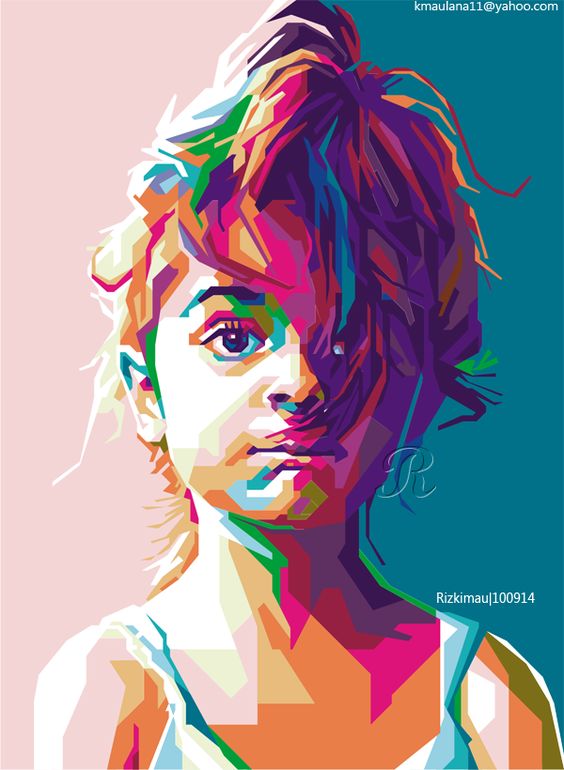 Vector Shapes, Line Art, Illustration
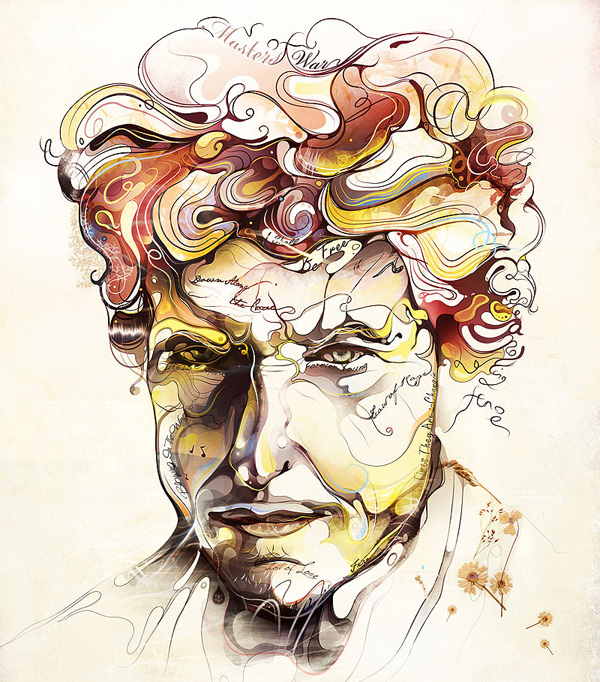 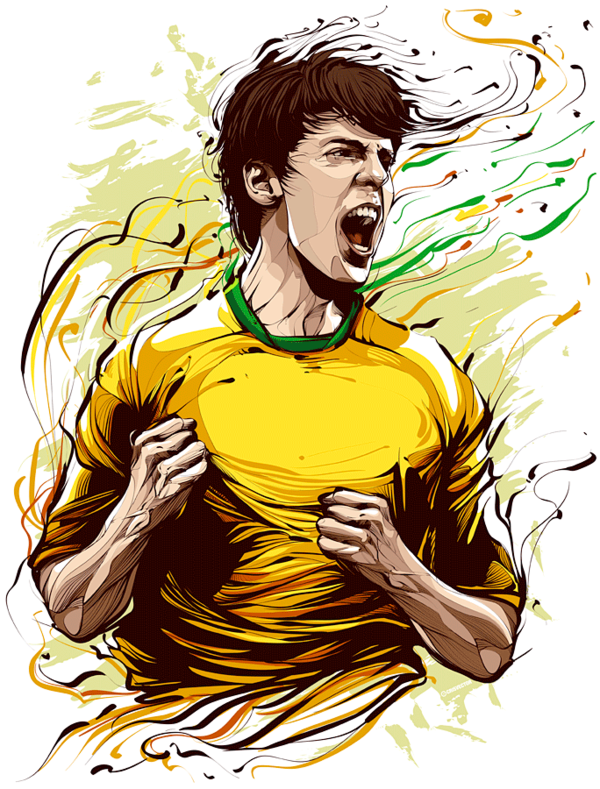 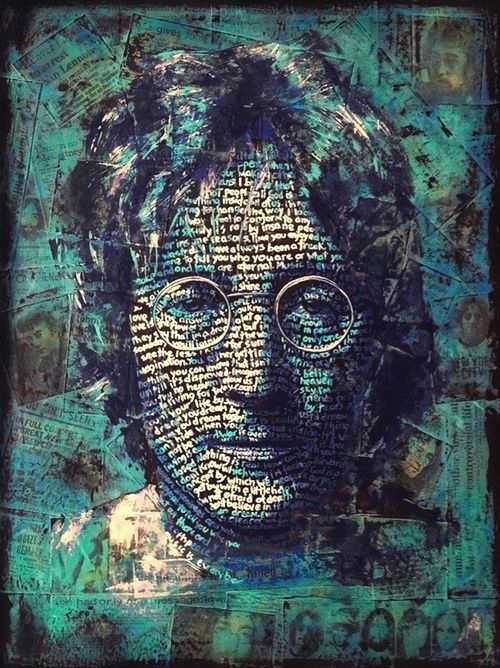 Typography, 
Digital painting,
Blended photos
Peter Strain – Typographic Portraits
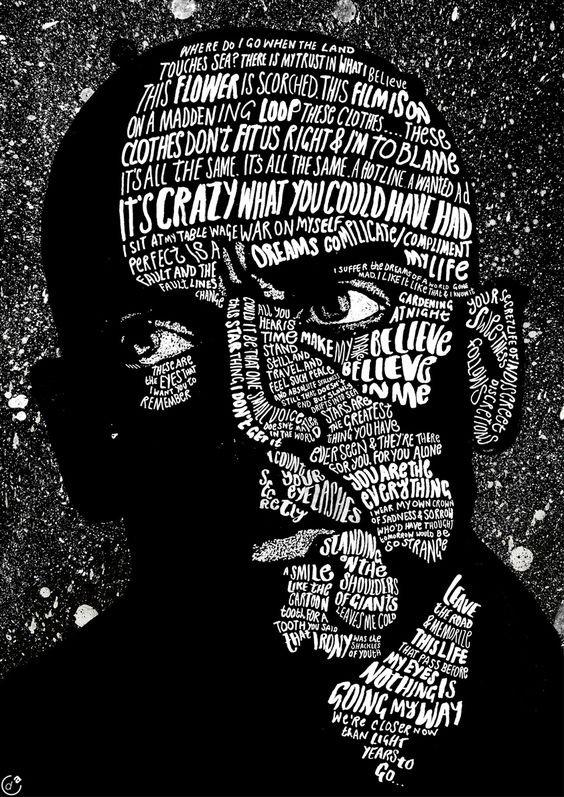 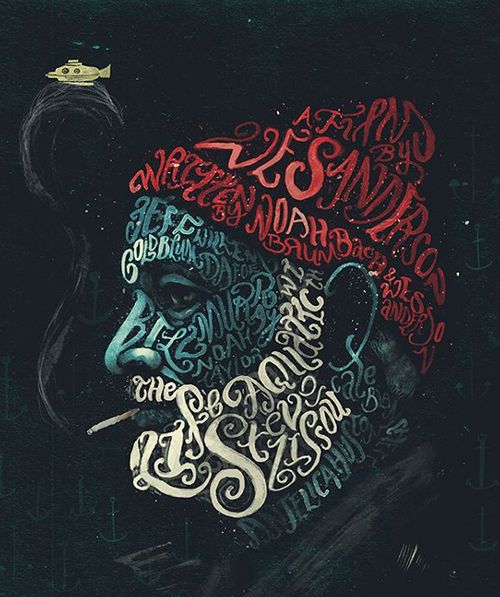 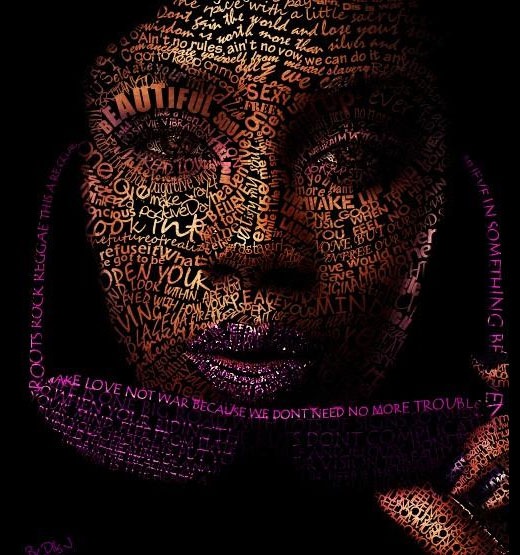 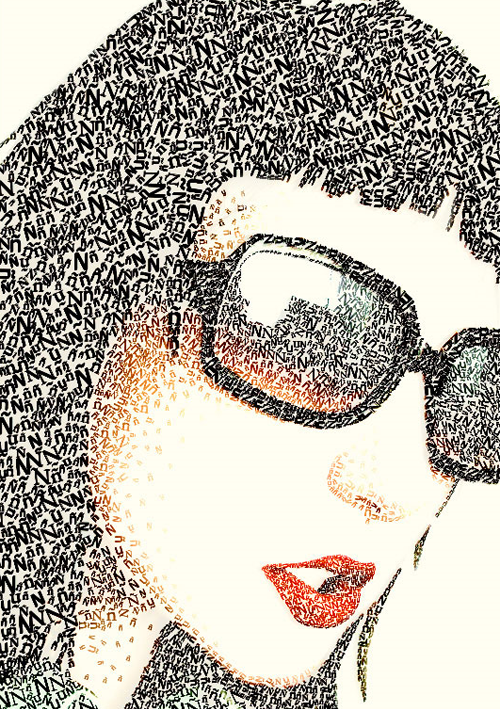 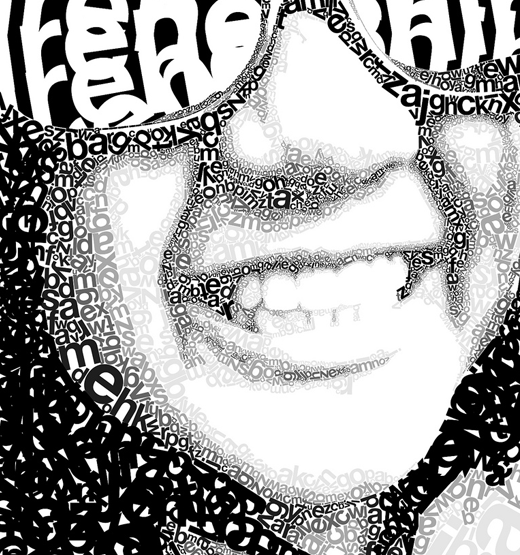 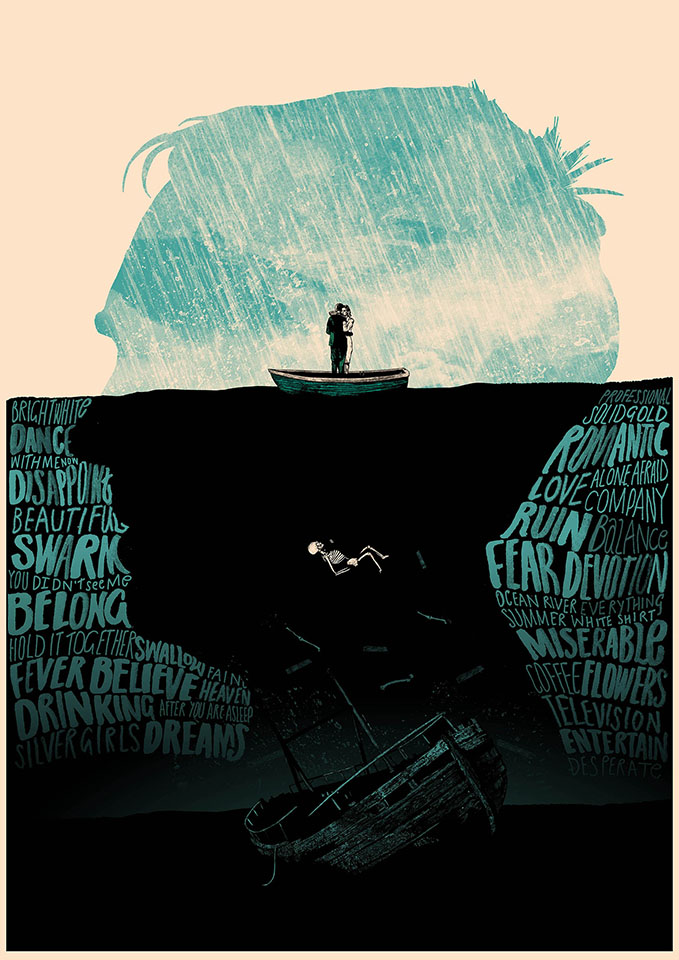 Peter Strain

Typography,
Double exposure,
Illustration